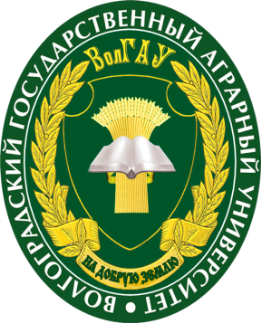 FSBEI HE "Volgograd State Agrarian University"
Method for electrically stimulating poultry meat before freezing
Authors:
Candidate of Biological Sciences Melnikov A.G.
Candidate of Technical Sciences Petrukhin V.A.
Candidate of Biological Sciences Melnikova E.A.
Volgograd, 2020
2
Topicality
3
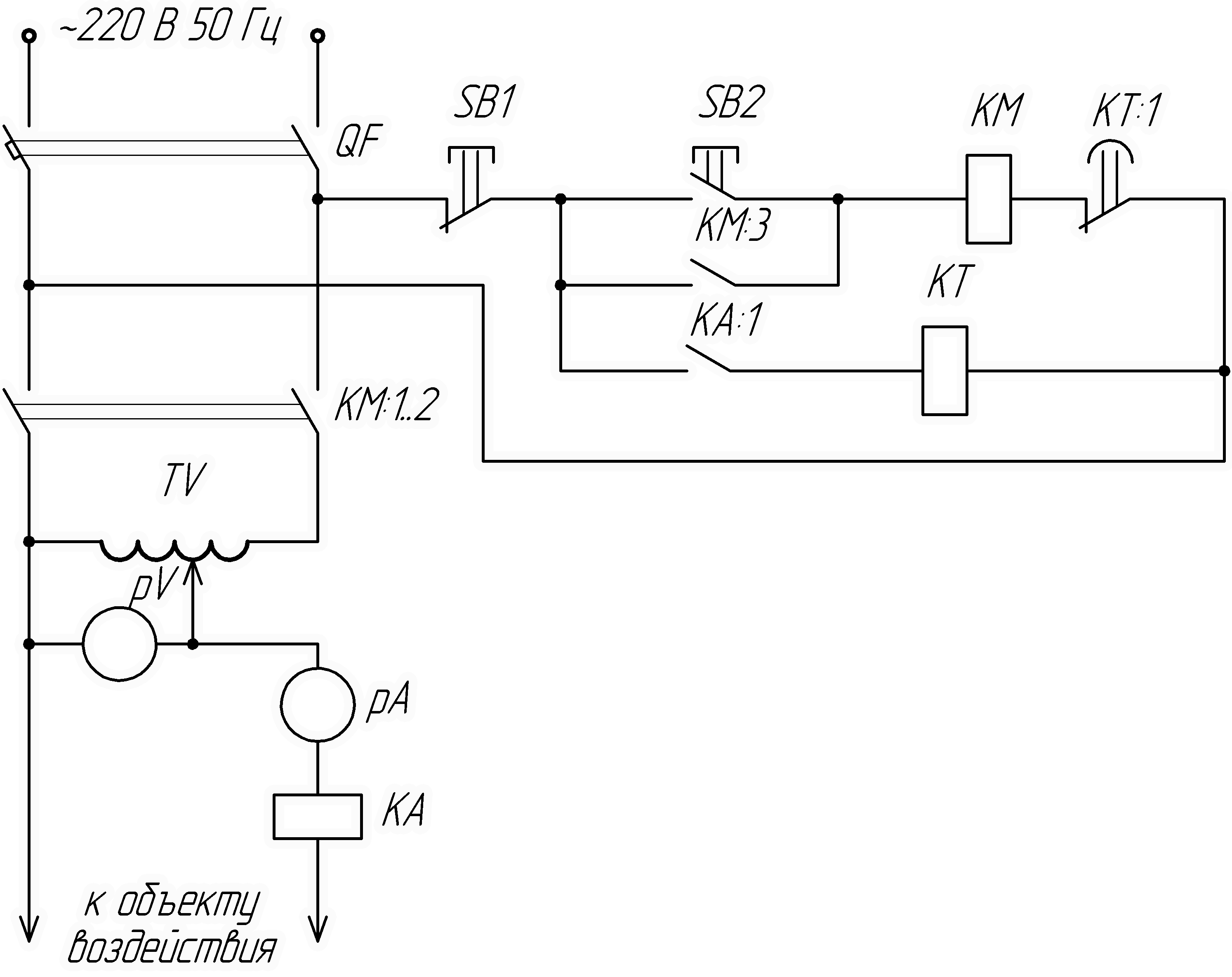 An example of a relay circuit diagram of a device for influencing poultry meat
4
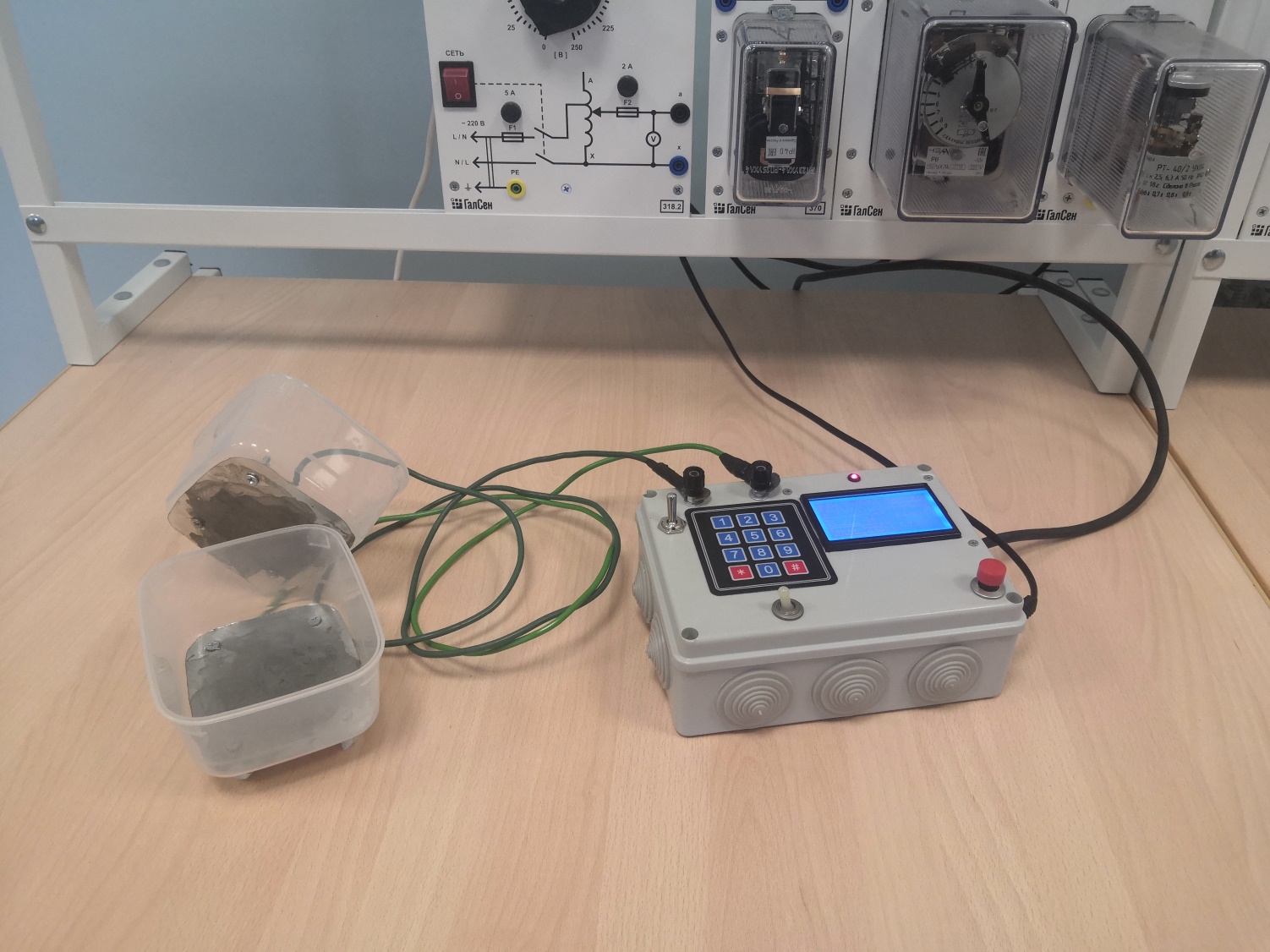 General view of the device
The problem to be solved by the invention is to improve the organoleptic characteristics and functional and technological properties of poultry meat after defrosting.
	The technical result is achieved by the method of electrostimulation of meat, including exposure to an alternating electric current of 5A at an industrial frequency of 50 Hz for 15 ... 20 seconds on matured poultry meat before freezing.
5
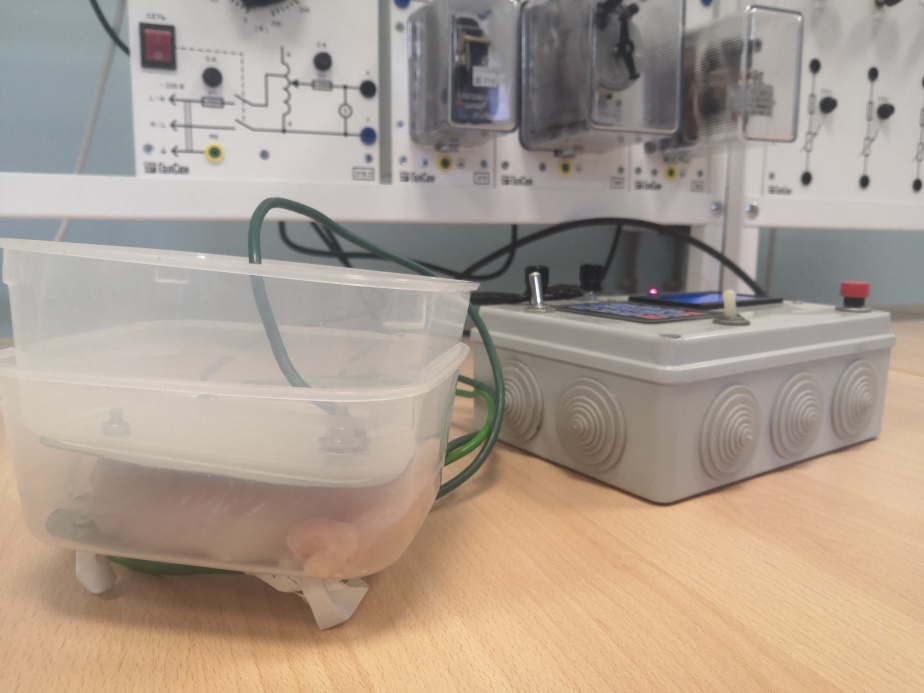 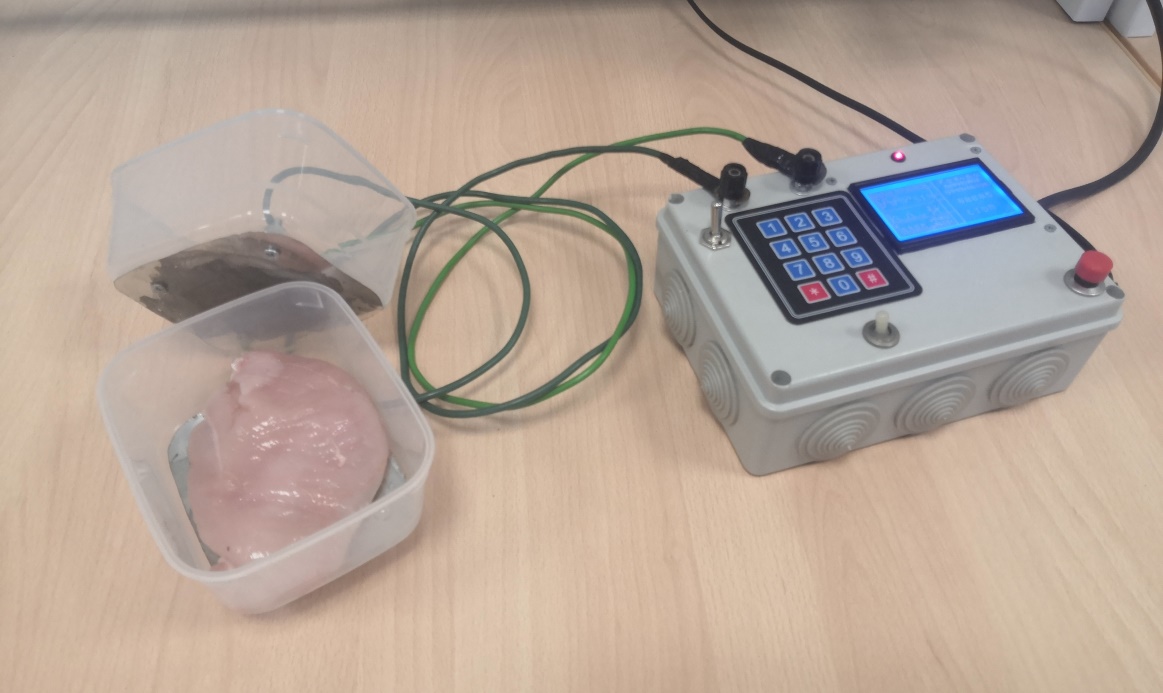 The essential features that ensure the achievement of the declared result are:
- impact on ripened poultry meat before freezing;
- current of industrial frequency 50 Hz;
- exposure duration 15 ... 20 seconds.
6
Conducted research
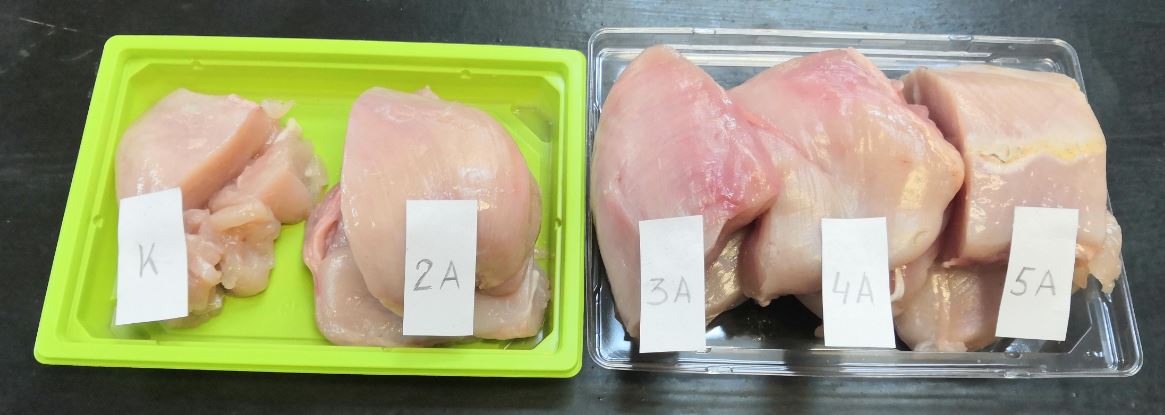 The study was carried out on matured meat from broiler chickens.
	Electrical stimulation was carried out at a voltage of no more than 250 V, however, the determining parameter was the current strength. The processing was carried out at the following current values: I1=2 А (sample No. 1), I2=3 А (sample No. 2), I3=4 А (sample No. 3) и I4=5 А (sample No. 4). The control sample (control) was not stimulated by electric current.
7
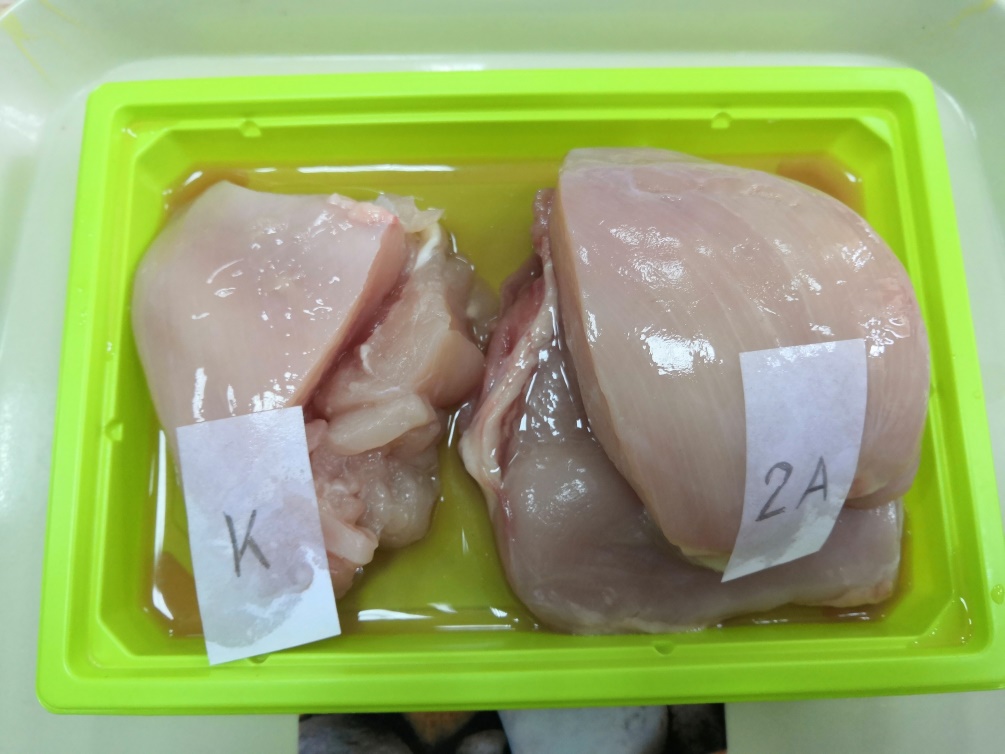 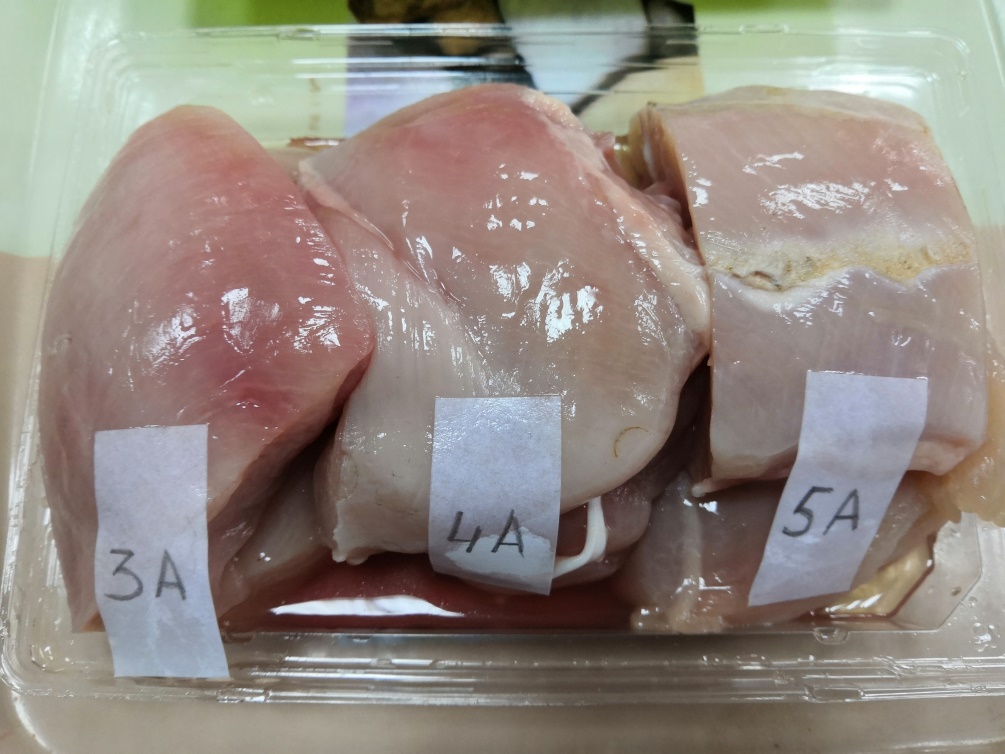 Defrost at room temperature until a temperature in the thickness of the muscles is reached from 1°С to 2°С.
8
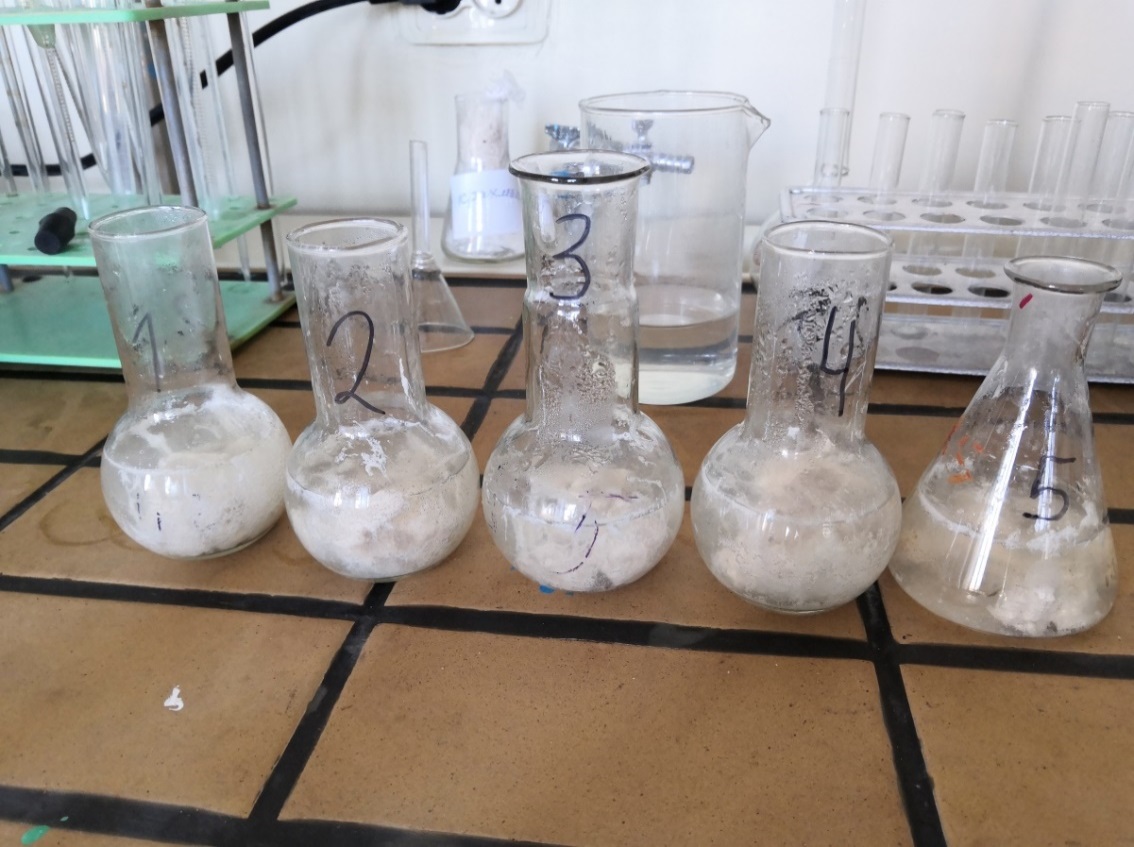 By organoleptic characteristics, after cooking test, all five samples can be attributed to thawed fresh meat.
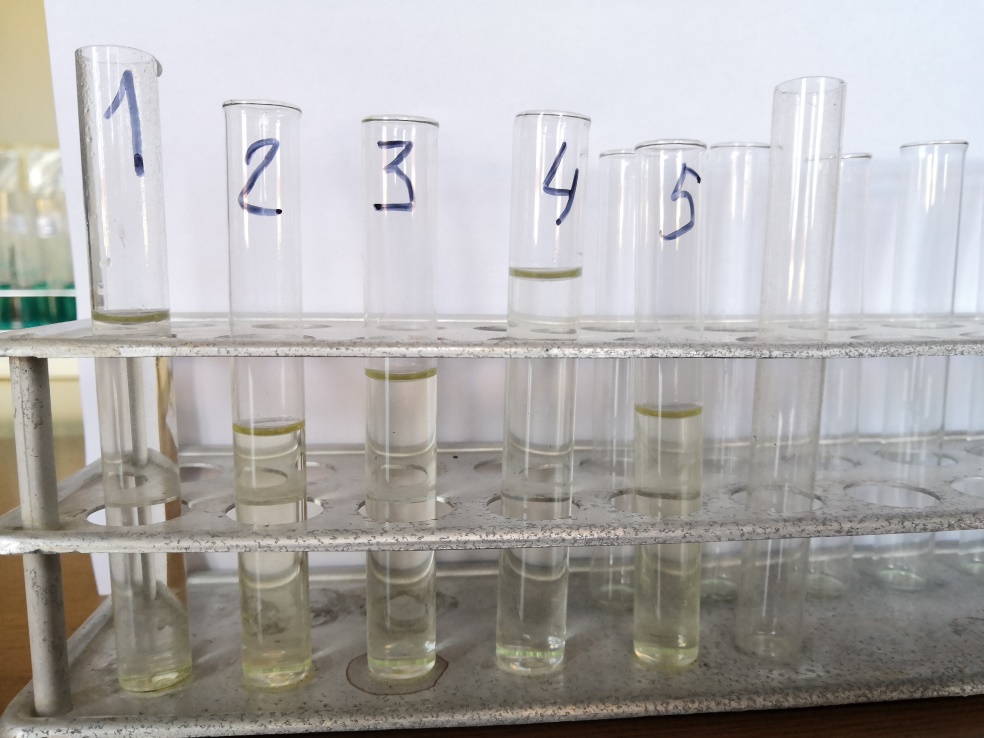 However, the largest amount of protein flakes was observed in the broth of the control sample, the smallest, in an almost transparent broth, in sample No. 4 (electrical stimulation with a current of 5A), which indicates a better state of protein molecules of meat after defrosting with electrical stimulation with a current of 5A, they were less exposed to coagulation and have great biological value.
9
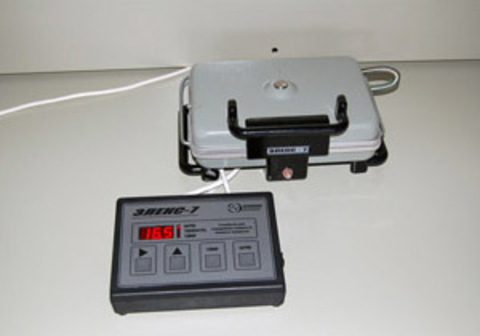 Figure 1 - Mass fraction of moisture in samples,%
10
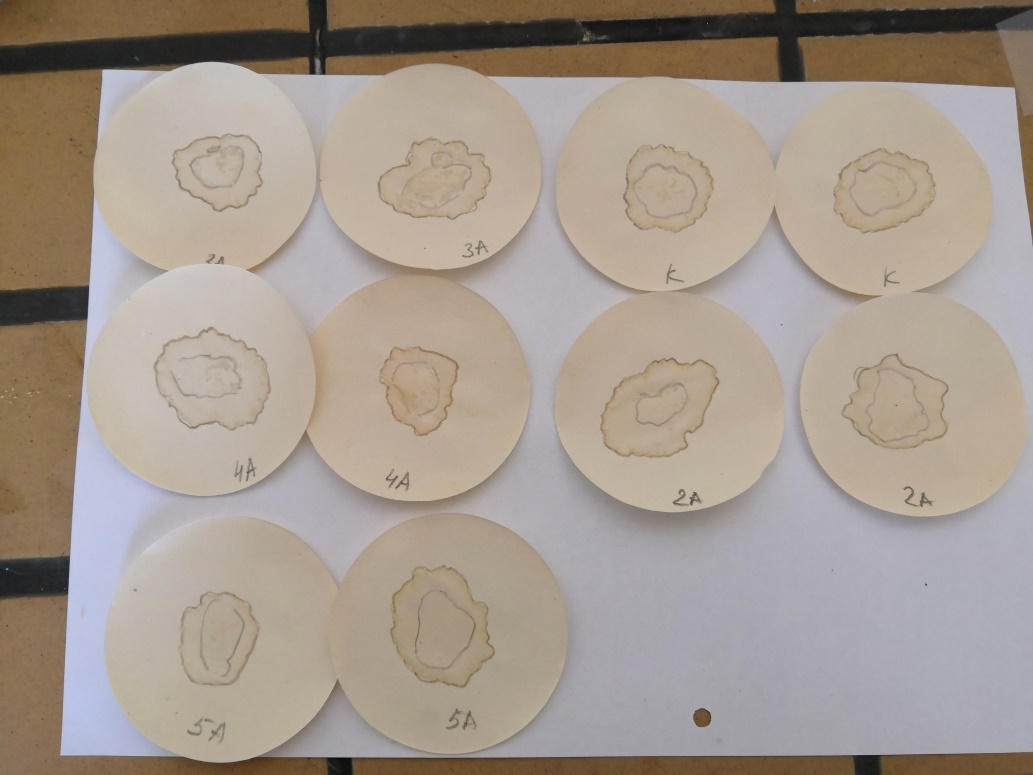 Figure 2 - Indicators of water-binding capacity of samples,%
11
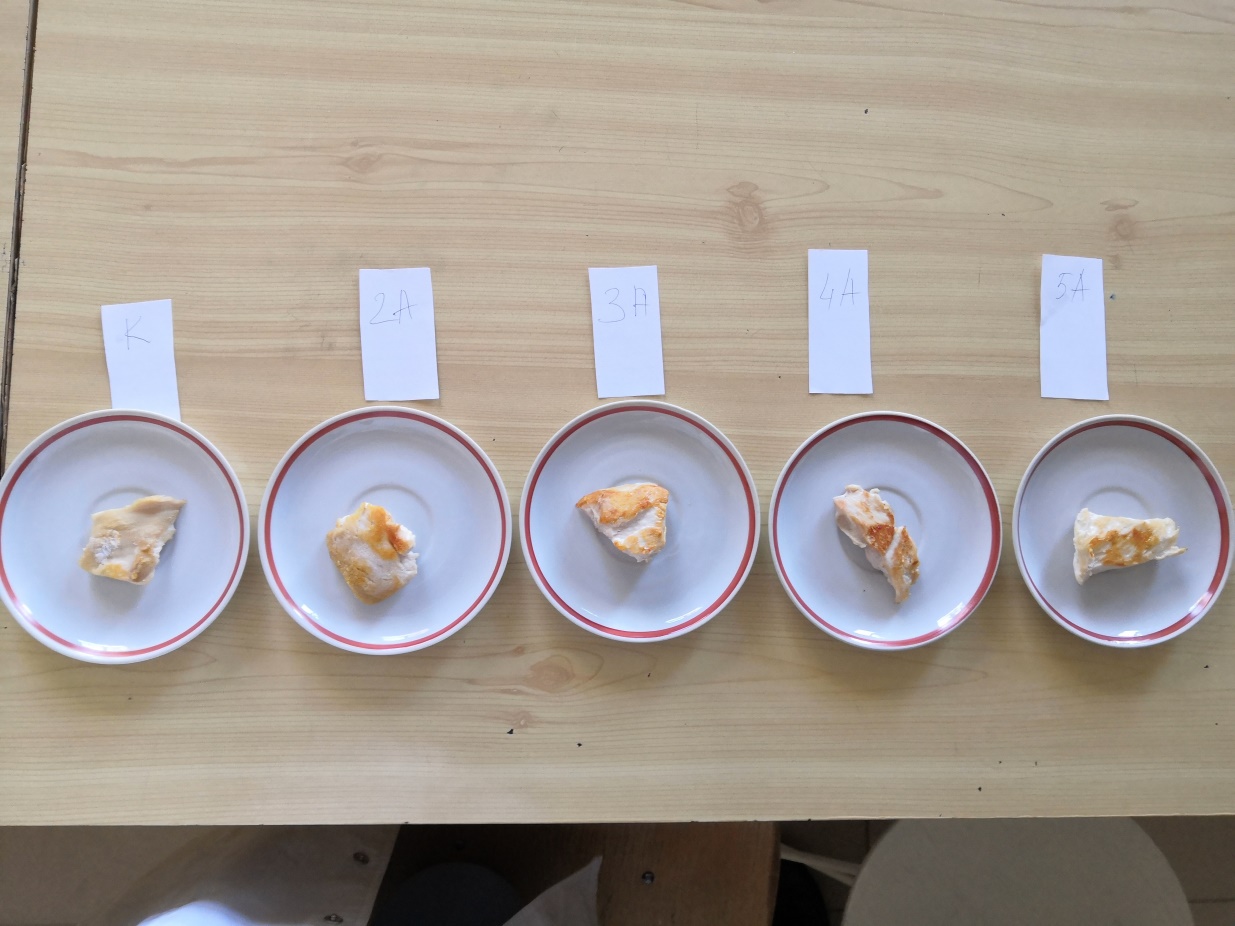 Figure 3 - Indicators of visible roasting of samples,%
12
Figure 4 - Indicators of the moisture-retaining capacity of samples,%
13
A method of electrostimulation of meat, including exposure to an alternating electric current of 5A at an industrial frequency of 50 Hz for 15 ... 20 seconds on ripe poultry meat before freezing provides an improvement in the organoleptic characteristics of poultry meat after defrosting, in particular the consistency of both raw and heat-treated meat, the acquisition of meat tenderness after heat treatment, improvement of the functional and technological properties of poultry meat after defrosting (water-binding capacity, moisture-retaining capacity, indicator of visible roasting).
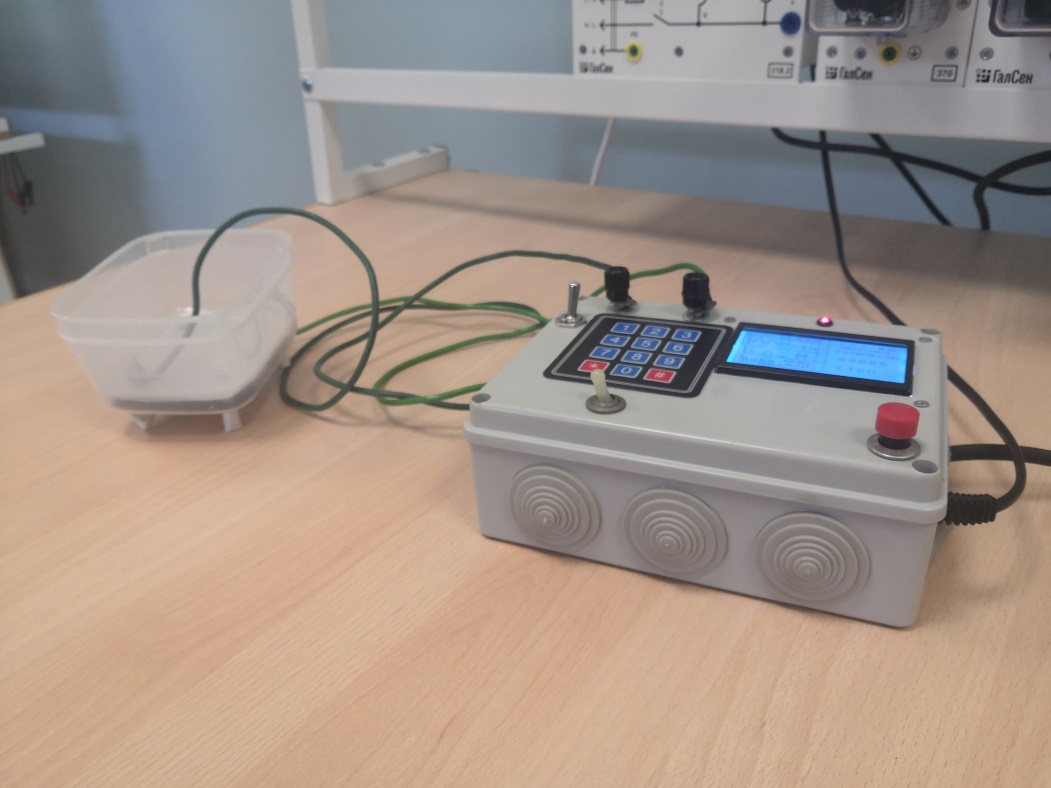 14
Scientific achievements
Mel’nikov A.G. Qualitative indicators of meat subjected to electrical stimulation after refrigeration / A. G. Mel’nikov, V. A. Petrukhin, E. A. Mel’nikova, E. A. Skorokhodov // Priority research and innovative technologies in the agro-industrial complex: science - production: materials National scientific-practical conference, Volgograd, October 29, 2019 - Volgograd: FSBEI НЕ Volgograd SAU, 2019. - Volume 1. - P. 328-333
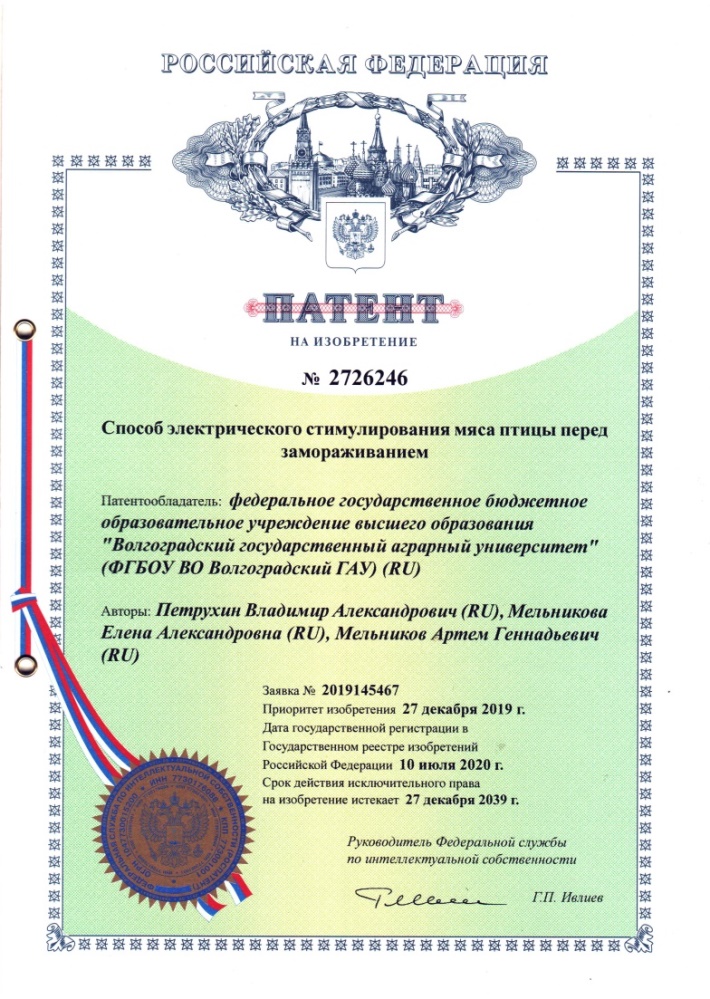 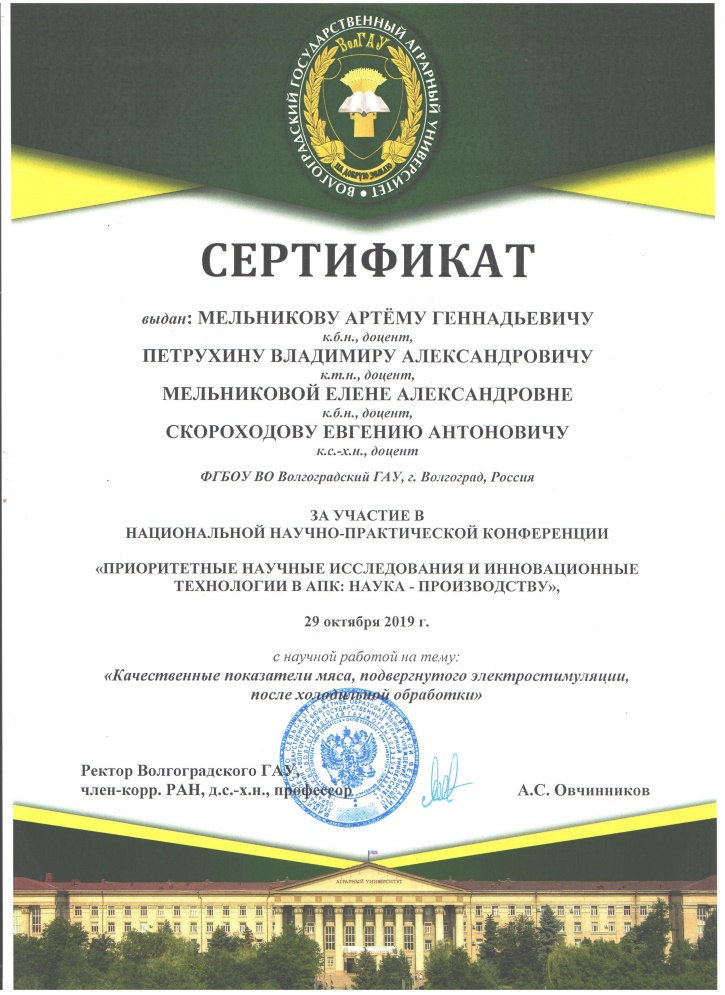 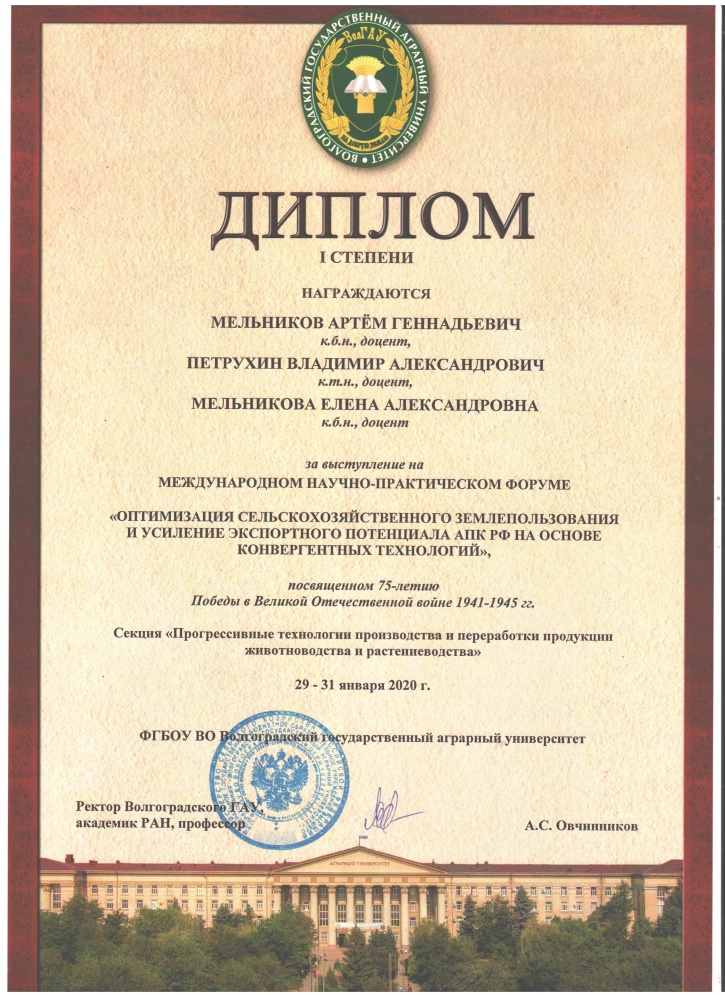 15
Thanks for your attention!
16